UNIT 1
Lesson 1
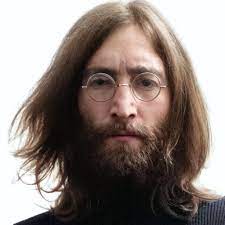 He was a famous Singer,
His name was Jhon Lennon
LESSON OBJECTIVE:
Learn and practice the simple past of verb to be in affirmative and negative statements.
GRAMMAR FOCUS  “ Past of BE ”
The past tense of the verb be is was/ were. Look at the following picture, learn and practice the past tense of the verb be.
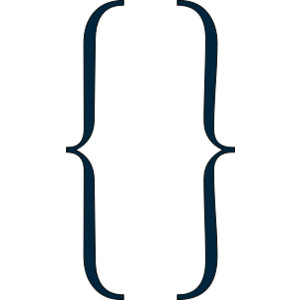 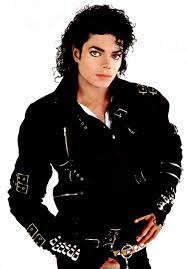 I
(+)Was
(-)Wasn´t
He was a famous singer.
He wasn´t healthy when he died.
he, she, it
Verb
Be
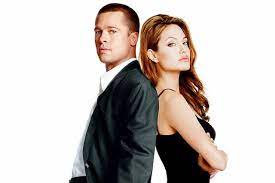 we
(+)were
(-) weren´t
you
They were married.
They weren´t happy
they
Grammar/Speaking Practice
Match the following  words with the correct category of the simple past of  BE
Jhon and Jane
My friends
My dog
The flowers
My cellphone
The ice-cream
The classes
My parents
Alex and me
The teacher
My car
The weather
were
was
GRAMMAR FOCUS  “ Past of BE ”
Complete the following statements.
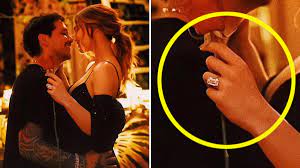 Belinda and Nodal (+)_____  engaged.
But they (-)_____ in love.
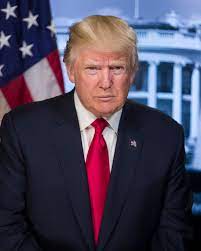 Donald Trump (+)______ the president of USA in 2020, He (-) ______ very friendly though.
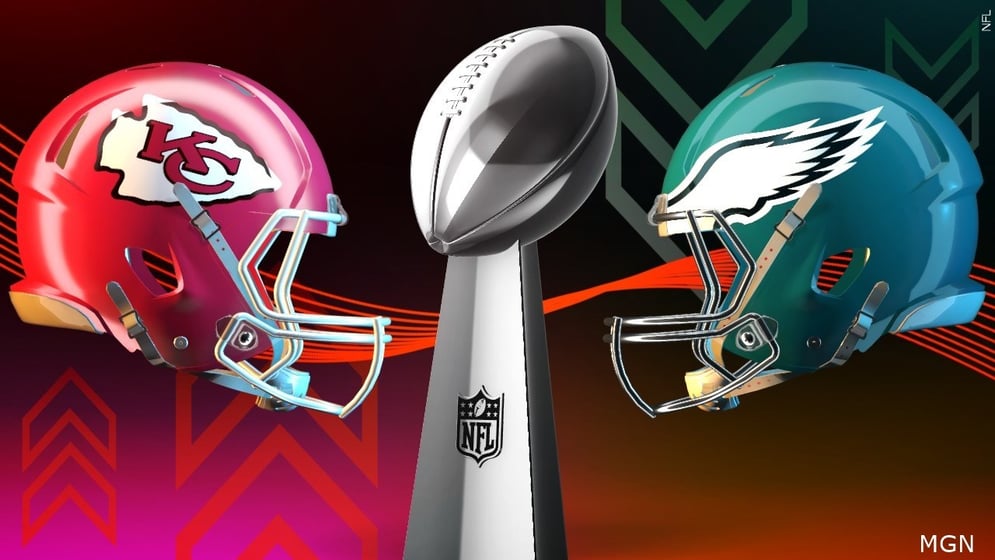 The superbowl (+)_____  last Sunday, but it (-)_____ interesting at all.
Grammar/Speaking Practice
Complete the following affirmative statements with the simple past of  BE
Grammar/Speaking Practice
Complete the following negative statements with the simple past of  BE
Grammar/Speaking Practice
Complete the following affirmative and negative statements with the simple past of  BE
Our trip to Spain ______ (+) great, and the hotel ____ very cheap.
My parents_____  (+) at a nice restaurant, but it _____ good at all.
The weather ____ (-) good, there_____  (+) a very cold wind.
The exercises ______  (+) easy, they _____ (-) difficult.
We  ______(+) at home all day, it  _______(+) so boring.
Grammar Practice
Online activity
Click on the following links, practice with past of be. 
Then share your results of your practice.
https://wordwall.net/es/resource/20379455/was-were
Insert here your results
https://wordwall.net/es/resource/2146751/was-or-were
Insert here your results
Reading/listening Practice
Online activity
Click on the following links, practice with past of be. 
Then share your results of your practice.
https://www.liveworksheets.com/hy976706zi
Insert here your results
https://www.liveworksheets.com/qr1041823zk
Insert here your results
Speaking Practice
Online activity
There were no end of problemsStudents take turns telling a story, with one person creating problems for the main characters with sentences like “J.Lo and Benn Affleck were at the beach yesterday, it was a sunny day….